DLB: Dynamic Load Balancing Library
Marta Garcia-Gasulla
Victor Lopez
Tutorial
November 2021
Dynamic Load Balancing - DLB
Our objectives:
Address all sources of imbalance
Fine Grain, dynamic…
How?
Detect imbalance at runtime
React immediately

Real product for HPC
Use common programming model/environment 
MPI + OpenMP
Transparent to the application
Runtime library
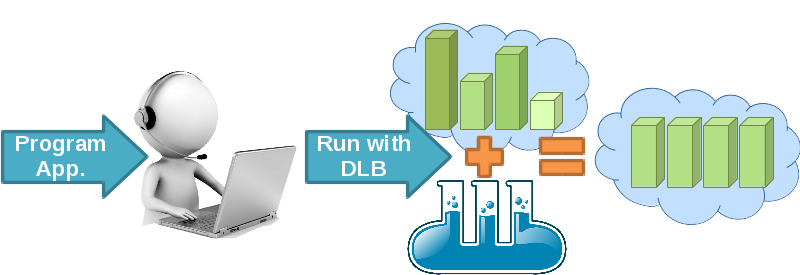 DLB structure
Three modules:
LeWI: For fine grain load balancing
DROM: For coarse grain resource management
TALP: For performance measurement

Common infrastructure 
Integration with different layers of software stack
API
Shared memory
Three modules, integrated but independent
CPU status
LeWI
App.
API
Job Sched.
Shared Mem.
MPI
DROM
PMPI
OpenMP
OmpSs
Process status
OS
TALP
OMPT
HW
DLB integration
Integration with different layers:
Application: DLB offers a user-level API
Job Scheduler: DLB offers an API for resource managers
MPI: PMPI interception
OpenMP: OMPT interception, few OpenMP runtimes support it or API added by user
OmpSs: Runtime integration with DLB library, the OmpSs runtime calls the DLB library
CPU status
LeWI
App.
API
Job Sched.
Shared Mem.
MPI
DROM
PMPI
OpenMP
OmpSs
Process status
OS
TALP
OMPT
HW
DLB offers mechanisms to be transparent to the application/user.
DLB API is useful for advanced users that have a good knowledge of their application.
DLB: Main concepts
CPU (core): Minimum computing unit acknowledged by DLB, where one thread (and only one at the same time) can run.

Idle CPU: A CPU that is not being used to do useful computation.

Owner: Process that owns a CPU. A process owns the resources where it is started. A CPU can only be owned by one process at the same time.

Lend: When the owner of a CPU is not using it, the CPU can be lent to the system. When a CPU is lent, a process that it is not its owner can use it.

Claim: When the owner of a CPU wants to use it after lending it, the owner can claim the CPU.

Ask for Resources: A process of the system can ask DLB for idle CPUs to speed up its execution.
LeWILend When Idle
Lend When Idle (LeWI)
The idea: Use computational resources of a process when not using them to speed up another process in the same node
Borrow
HPC Appl.
Lend 2 cpus
Lend 4 cpus
DLB
MPI 2
MPI 1
Shared Memory
cpu1
cpu2
cpu1
cpu2
cpu3
cpu4
Idle cpus
2
4
MPI call
MPI call
Decentralized, communication is done through shared memory
LeWI a runtime balancing algorithm for nested parallelism.In Proceedings of International Conference of Parallel Processing (ICPP 2009).
7
LeWI: Implementation
MPI interception: Use standard PMPI interception avoids recompiling, DLB can be used with LD_PRELOAD.
Second level of parallelism: We need shared memory parallelism. Current version supports OmpSs and OpenMP.
Must be malleable. Lack of malleability limits performance
Malleability can be limited by the programming model or the application.
OpenMP: Three levels/options of integration:
API: Works with any OpenMP implementation, must modify the code and link with DLB.
OMPT: Only works with OpenMP implementations implementing OMPT.
Free agents: Works preloading our own version of OpenMP implementation (LLVM based)
OmpSs: Fully integrated with DLB, high malleability.
LeWI: Malleability vs. Programming Model
OpenMP
Fork-join model
Can only change number of threads outside parallel region

OmpSs
Task based model
Can change number of threads at any point
A thread can not leave a task unfinished
OpenMP
Single parallel region
OpenMP
Multiple parallel regions
OpenMP
Free agent threads
OmpSs
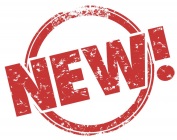 OMP PARALLEL
Main
TASK
TASK
OMP PARALLEL DO
OMP PARALLEL
TASK
TASK
OMP DO
TASK
TASK
T
Task
T
TASK
T
TASK
TASK
T
TASK
T
TASK
T
T
TASK
OMP DO
OMP PARALLEL DO
TASK
Can adjust threads
T
TASK
T
T
TASK
T
TASK
TASK
TASK
T
T
T
T
TASK
OMP DO
OMP PARALLEL DO
Number of threads can be changed
OpenMP: Malleability
OpenMP is malleable, we can change number of threads
omp_set_num_threads(int x)
 But only outside a parallel region

But some programming practices can avoid malleability:
Program in function of the thread Id
omp_get_thread_num(int x)
 Fear if you see this call!

Do reductions “by hand”
Allocate memory in function of the number of threads and each one will reduce in its piece of data.

Avoid these practices please!
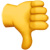 OpenMP/OmpSs Summary
Success Story 1: ParMMG
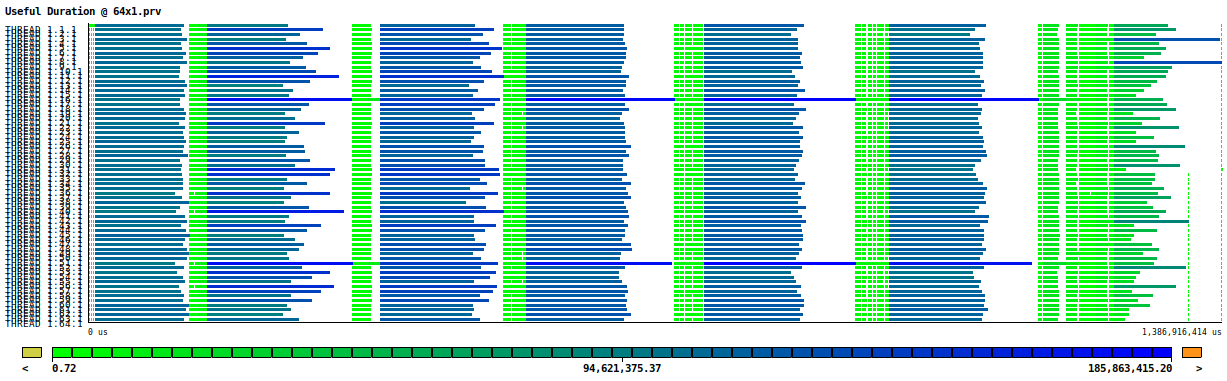 Parallel mesh adaptation of 3D volume meshes. High imbalance and changing between iterations. Pure MPI code
Added OmpSs parallelization to one loop + 1 call to DLB API.
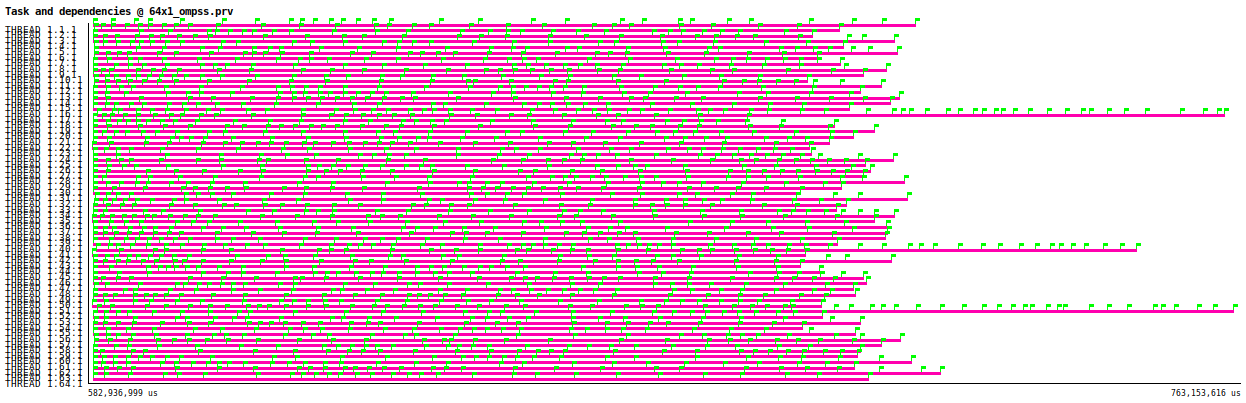 1.2x Speedup overall execution.
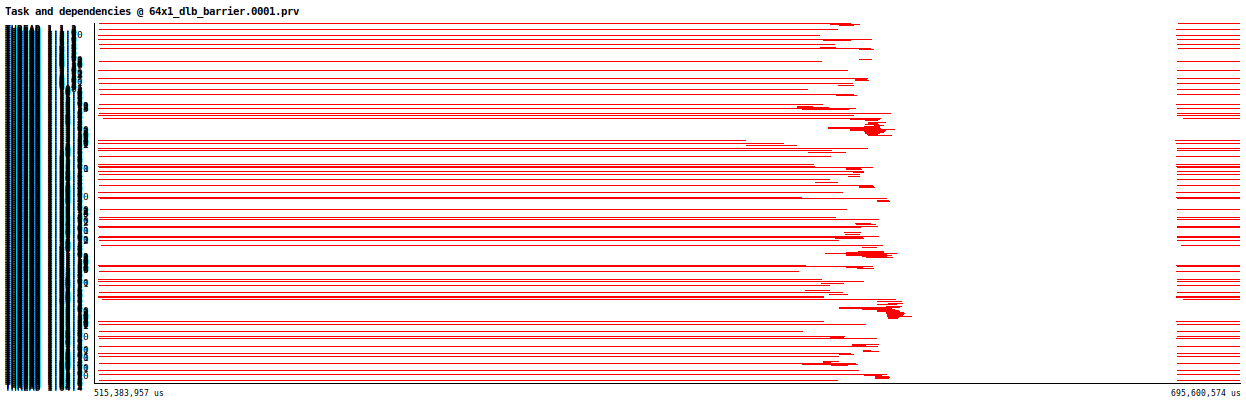 Success Story 2: Alya coupled codes
Respiratory simulation coupling 2 codes: Fluid + particle tracking



Zoom in 1 node with DLB 
3 Actions: 
Load Balance Fluid

Load Balance Particles

Load Balance 2 codes
Original
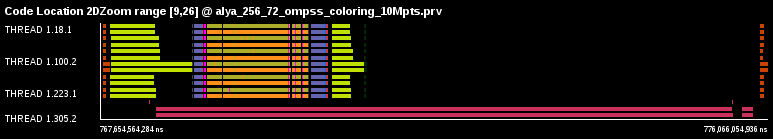 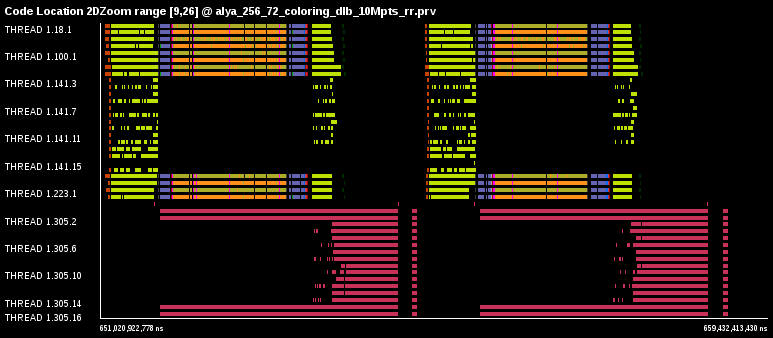 With DLB
LeWI API
int DLB_Enable(void);
Enable DLB and all its features in case it was previously disabled otherwise it has no effect
int DLB_Disable(void);
Disable DLB actions for the calling process.
int DLB_SetMaxParallelism(int max);
Set the maximum number of resources to be used by the calling process.
int DLB_UnsetMaxParallelism(void);
Unset the maximum number of resources to be used by the calling process.
int DLB_Lend(…);
 Lend  current CPUs
Int DLB_Reclaim(…);
Reclaim CPUs owned by the process
int DLB_AcquireCpu(…);
Acquire a specific CPU, equivalent to Reclaim if the process it the owner and to Borrow if not.
int DLB_Borrow(…);
Borrow possible CPUs registered on DLB 
int DLB_Return(…);
Return claimed CPUs of other processes 
int DLB_Barrier(void);
Barrier between processes in the node
These functions have 4 different versions:
void: Any CPU.
int CPU_Id: the specified CPU
int num_CPUs: the amount of CPUs indicated
CPUmask: the CPUs indicated in the mask
DROMDynamic Resource Ownership Management
DROM: Dynamic Resource Ownership Management
API for superior entity
Job Scheduler
Resource manager
User

Allow to change the owner of resources (CPUs)
By the process
By an external entity (Resource manager)
DROM: Enabling Efficient and Effortless Malleability for Resource Managers. In Proceedings of International Conference on Parallel Processing (ICPP 2018)
DROM: Dynamic Resource Ownership Management
App.
MPI2
MPI1
RM
cpu3
cpu4
cpu2
cpu1
DLB_DROM_Attach
CPU status
Shared Mem.
Process status
setProcessMask
DROM
setProcessMask
cpu1
DROM: Use cases
A) User: Increase priority to App2




B) Job Scheduler: Run High priority App2 in resources assigned to App1

C) App1: Release 2 CPUs because not using efficiently
App2
App1
App2
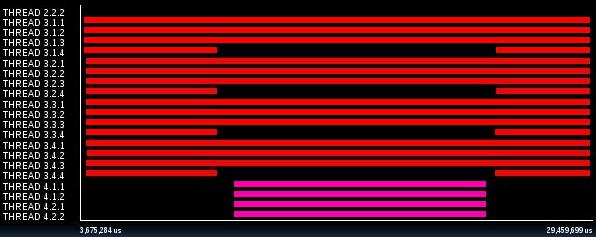 App1
App1
DROM: How to
A) 
$> dlb_taskset -p pid_app2 –c 0-5



B)
$> dlb_taskset –c 0,1 ./App2


C)
DLB_DROM_SetProcessMask(my_pid, [0,0,1,1]);
App2
7
6
0
5
4
3
2
1
App1
App2
App1
App1
DROM API
int DLB_DROM_Attach(void);
Attach current process to DLB system as DROM administrator
int DLB_DROM_Detach(void);
Detach current process from DLB system
int DLB_DROM_GetNumCpus(int *ncpus);
Get the number of CPUs in the node
int DLB_DROM_GetPidList(int *pidlist, int *nelems, int max_len);
Get the list of running processes registered in the DLB system 
int DLB_DROM_GetProcessMask(int pid, dlb_cpu_set_t mask, dlb_drom_flags_t flags);
Get the process mask of the given PID 
int DLB_DROM_SetProcessMask(int pid, const_dlb_cpu_set_t mask, dlb_drom_flags_t flags);
Set the process mask of the given PID
int DLB_DROM_PostFinalize(int pid, dlb_drom_flags_t flags);
Unregister a process from the DLB system
TALPTracking Application Low-level Performance
TALP: Tracking Application Live Performance
Profiling tool with:
Low overhead
Report POP metrics
API to obtain metrics at runtime
API to instrument code and profile regions of code

Current version profiles MPI performance
TALP a lightweight tool to Unveil Parallel Efficiency of Large Scale Executions. In Proceedings of Performance Engineering, Modelling, Analysis, and Visualization Strategy (Permavost 2021).
TALP
App.
MPI2
MPI1
cpu3
cpu4
cpu1
cpu2
MPI call
PMPI
MPI call
PMPI
TALP
TALP
API
get_metrics
get_metrics
API
Process status
Process status
Compute time
Compute time
MPI Finalize
MPI Finalize
MPI time
MPI time
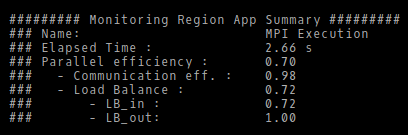 TALP - PERMAVOST'21 - Marta Garcia-Gasulla
23
Why is more than “yet another profiling tool”?
A profiler will report same “issue” while both cases have very different problems.




TALP will report a low Load Balance for App A and a low Communication efficiency for App B
App. A
App. B
MPI2
MPI1
MPI2
MPI1
MPI call
MPI call
cpu3
cpu4
cpu1
cpu2
cpu3
cpu4
cpu1
cpu2
MPI call
MPI call
MPI call
MPI call
MPI call
MPI call
MPI call
MPI call
MPI call
MPI call
MPI call
MPI call
MPI call
MPI call
TALP - PERMAVOST'21 - Marta Garcia-Gasulla
24
Using TALP
At finalization
At runtime
# include < dlb_talp .h >
...
// Register a new region or obtain an existing handler
dlb_monitor_t * monitor = DLB_MonitoringRegionRegister (“Name”);
// Start TALP monitoring region
DLB_MonitoringRegionStart( monitor );
...
// Stop TALP monitoring region
DLB_MonitoringRegionStop( monitor );
...
// Print a report by standard output
DLB_MonitoringRegionReport( monitor );
...
// Manually obtain some metrics from the monitor
int64_t elapsed = monitor->elapsed_time;
int64_t elapsed_use =monitor->elapsed_computation_time;
float comm_eff = ( float ) elapsed_use / elapsed ;
DLB_ARGS=" --talp [--talp-summary=pop-metrics]"
env LD_PRELOAD="$DLB_LIBS/libdlb_mpi.so" ./app
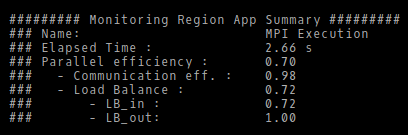 TALP - PERMAVOST'21 - Marta Garcia-Gasulla
25
Success story 3: Malleable simulation
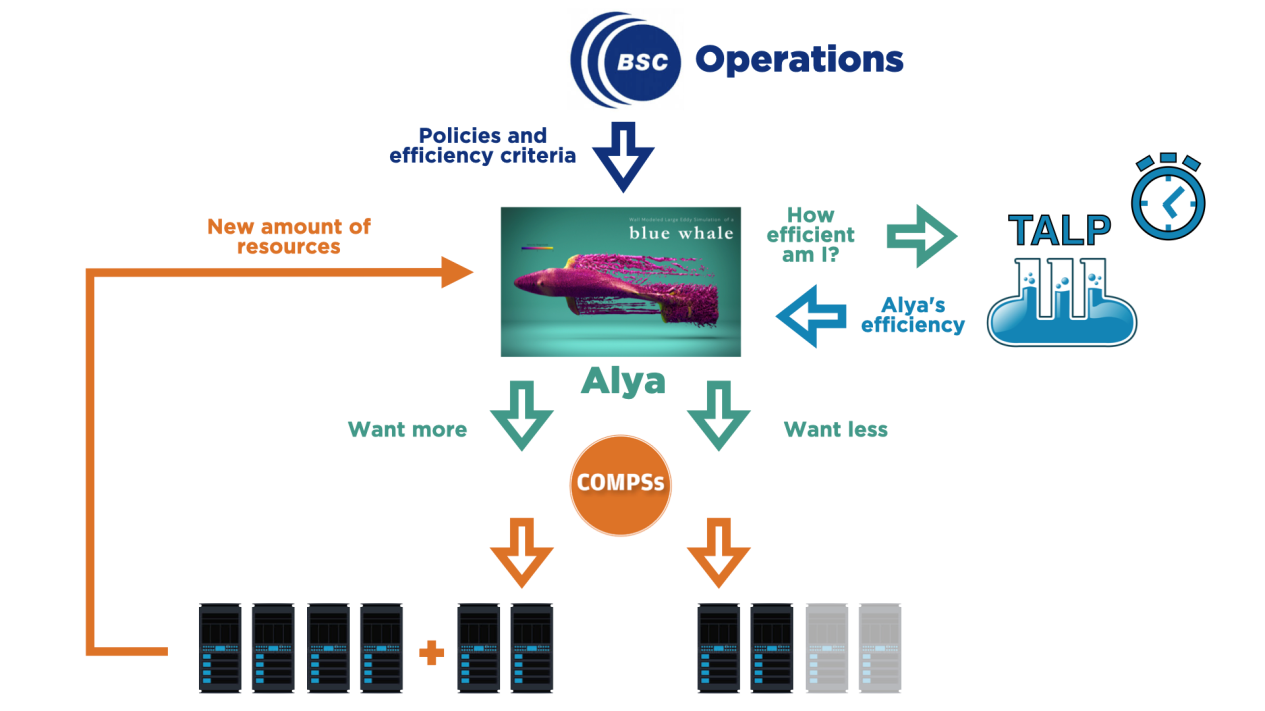 Application that adjust number of resources used based on measures by TALP
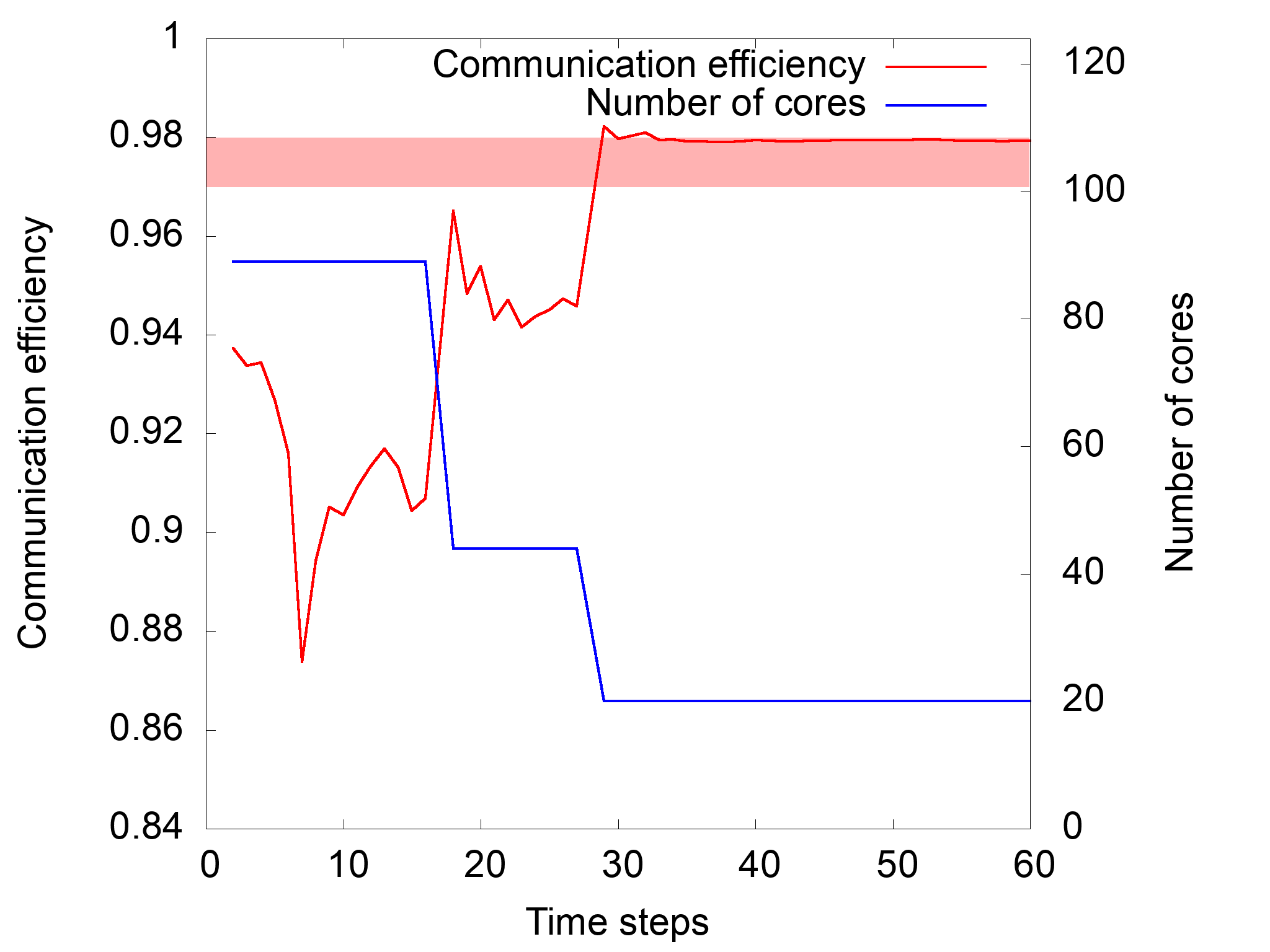 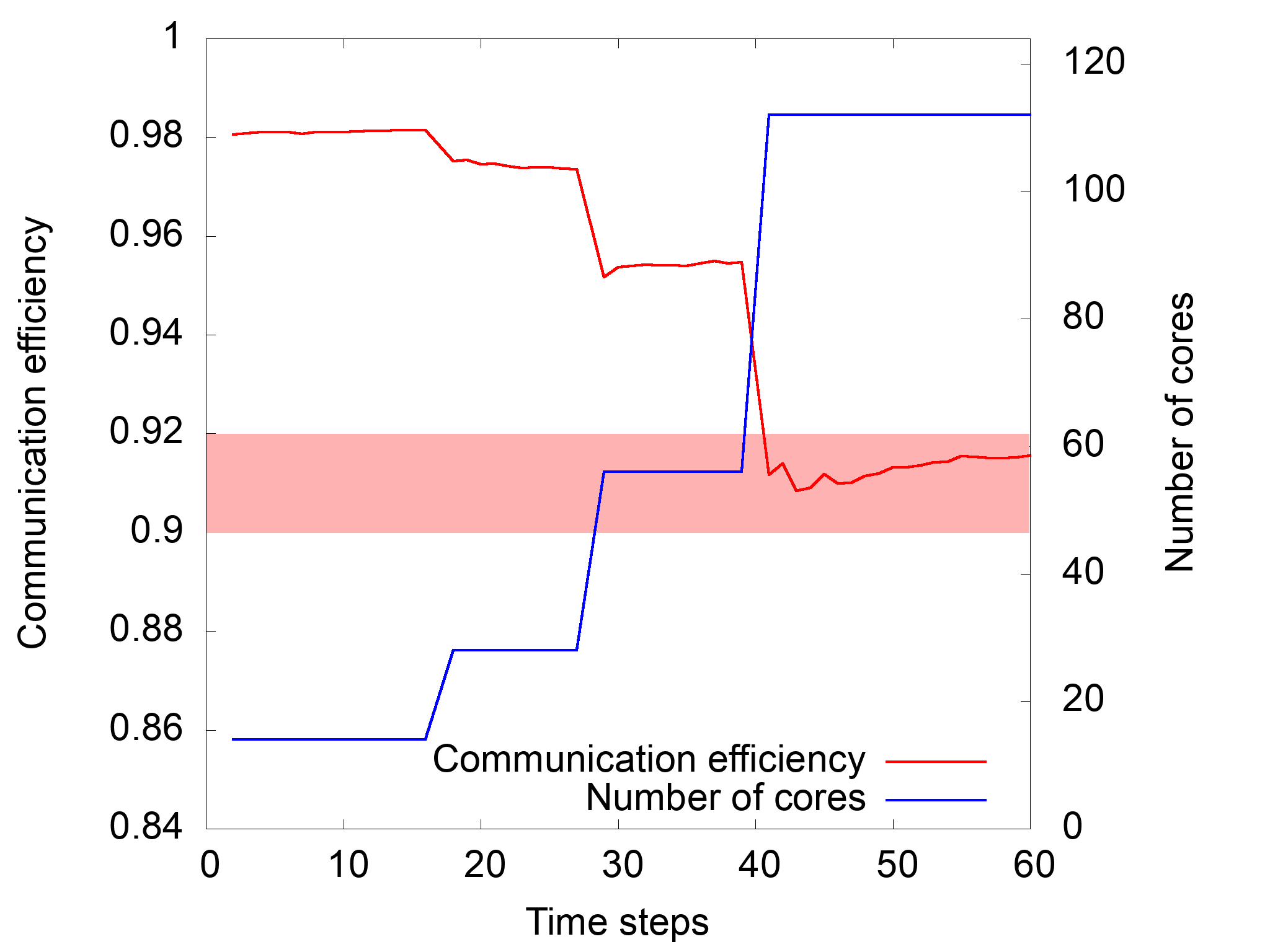 About DLB
Current stable version 3.0 (January 2021)
LeWI
DROM
TALP

Work in progress and future work:
Free-agent implementation
Extend TALP to report OpenMP metrics
Integration with OmpSs@Cluster

Free Download under LGPL-v3 license: https://pm.bsc.es/dlb-downloads
User Guide: https://pm.bsc.es/ftp/dlb/doc/user-guide/
Looking for cooperation…
Applications
With load issues, not only imbalances, changing loads, resources needs based on load…
Runtimes to integrate with DLB.
Schedulers or Resource managers to integrate with DROM or TALP
Thank you
marta.garcia@bsc.es
victor.lopez@bsc.es
https://pm.bsc.es/dlb